Regulating Employee Use of Social Media
Health Directors Legal Conference
April 26, 2012

Diane M. Juffras
School of Government
UNC- Chapel Hill
Issue #1:
May a public employer monitor employee use of employer computers to access social media sites?
Issue #2:
May a public employer view employee postings on social media sites?
Issue #3:
May public employers regulate employee speech on social media sites?
Issue #1:
May a public employer monitor employee use of employer computers to access social media sites?
Fourth Amendment
Privacy
Reasonable expectation of privacy
Special needs exception
A search by a government employer is justified “when there are reasonable grounds for suspecting that the search will turn up evidence that the employee is guilty of work-related misconduct, or that the search is necessary for a non-investigatory work-related purpose . . . .”  O’Connor v. Ortega
Issue #2:
May a public employer view employee postings on social media sites?
Public pages?
No reasonable expectation of privacy
Private pages or postings?
Only available to “friends” or other authorized users or viewers
Reasonable expectation of privacy
Electronic Communications Privacy Act
Federal Wiretap Act
Stored Communications Act
Prohibits unauthorized access to any wire or electronic communication in electronic storage.
Statute provide both criminal and civil money penalties for its violation.
Applies to unauthorized employer access of employee e-mails, private employee profiles and postings on social media sites and posting on internet chat rooms.
No notice exception.
Electronic Communications Privacy Act
Stored Communications Act
Prohibits unauthorized access to any wire or electronic communication in electronic storage.
Statute provide both criminal and civil money penalties for its violation.
Applies to unauthorized employer access of employee e-mails, private employee profiles and postings on social media sites and posting on internet chat rooms.
No notice exception.
Employer exception
Issue #3:
May public employers regulate employee speech on social media sites?
Speech:
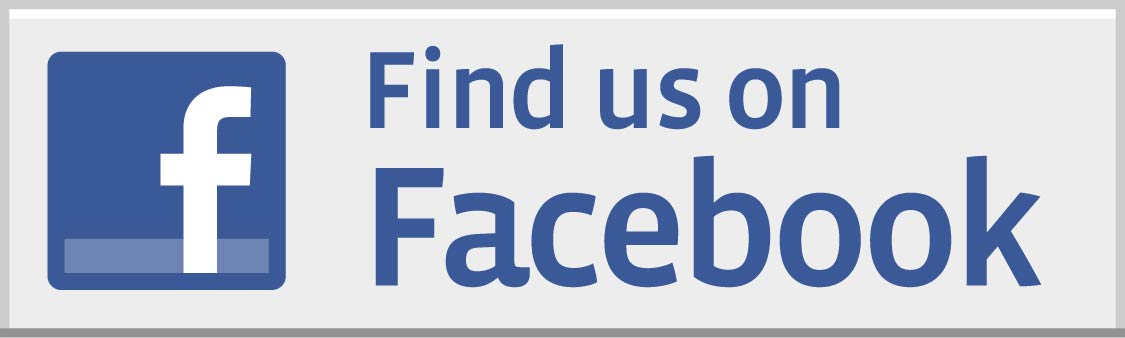 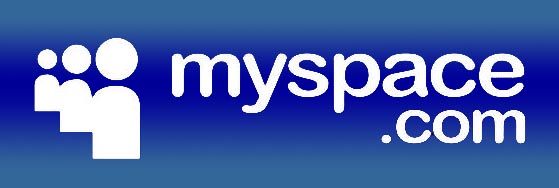 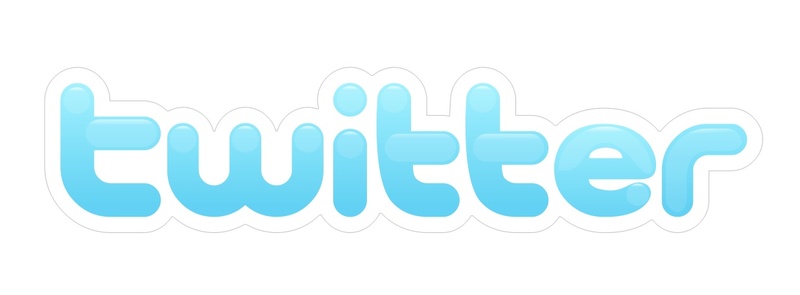 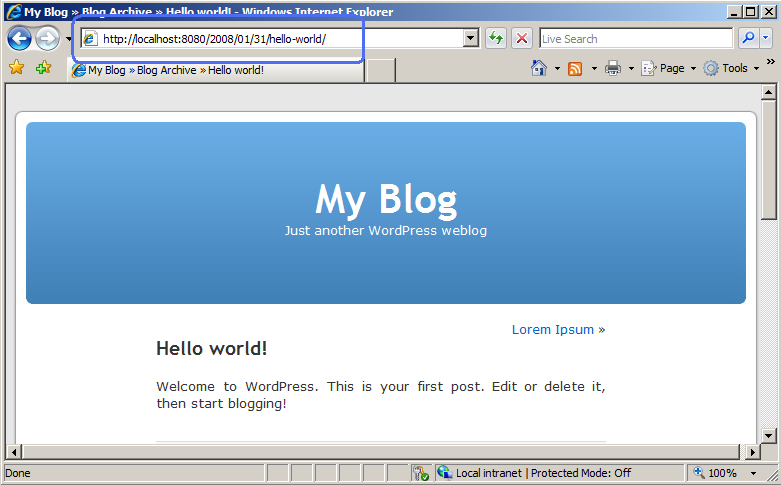 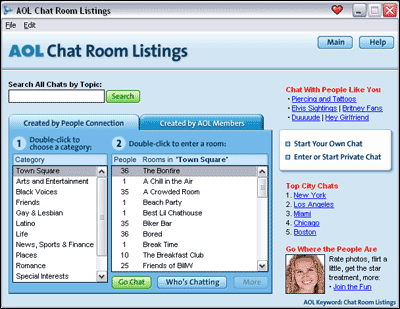 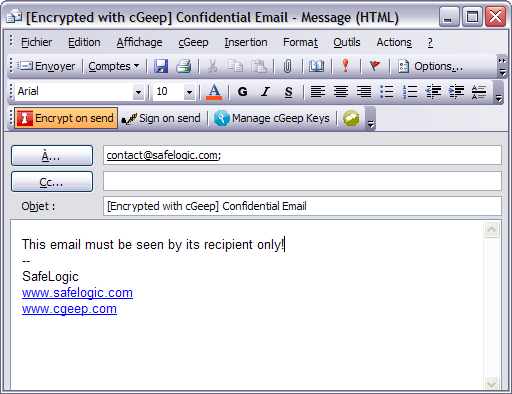 It’s all speech
The 1st Amendment and Public Employees
The Garcetti Test
Speech part of job duties?
“YES”
Not protected
“NO”
The Pickering balancing test
Citizen?

A matter of public concern?
“NO”
Not protected
“YES”
Whose interests are greater ?
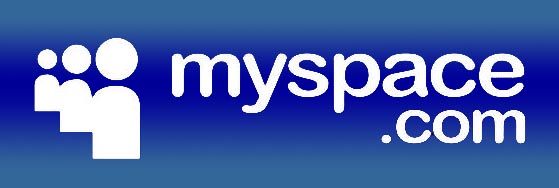 Hi, I’m Tiffany and I’m a firefighter with Savannah Fire and Rescue.
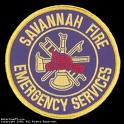 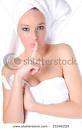 Marshall v. Mayor and Alderman of the 
City of Savannah, Georgia, 
2010 WL 537852 (11th Cir. 2010)
The Drunken Pirate Student Teacher
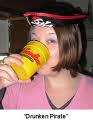 Snyder v. Millersville University, 2008 WL 5093140 (E.D.Pa. 2008)
Can you prohibit employees from joining Facebook or other social media sites during off-duty hours?
Can you prohibit employees from blogging on their own time?